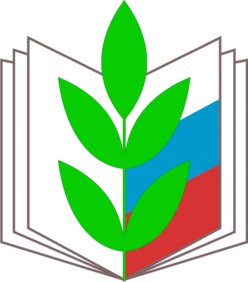 Профсоюз – твоя защита и опора!
Первичная профсоюзная организация МАДОУ д/с № 118 города Тюмени
Сила   нашего  профсоюза –       
    в  его массовости, 
в сплоченности членов, в энергичном  
и принципиальном  профсоюзном комитете
Главная задача профсоюза  —защита трудовых, социально-экономических, духовных прав и интересов членов профсоюза.Основные задачи нашей организации:- Защита социальных прав и профессиональных интересов членов профсоюза;- Общественный контроль за соблюдением законодательства о труде и охране труда;- Улучшение материального положения, укрепление здоровья и повышение жизненного уровня членов профсоюза.
Охват профсоюзным членствомсотрудников детского сада 
129 человек
Членов профсоюза на начало 2022г

86 человек – 66,7%
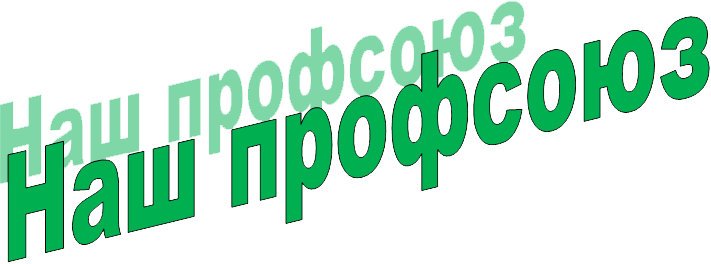 Коллектив ДОУ постоянно принимает участие в городских конкурсах и мероприятиях профсоюза:
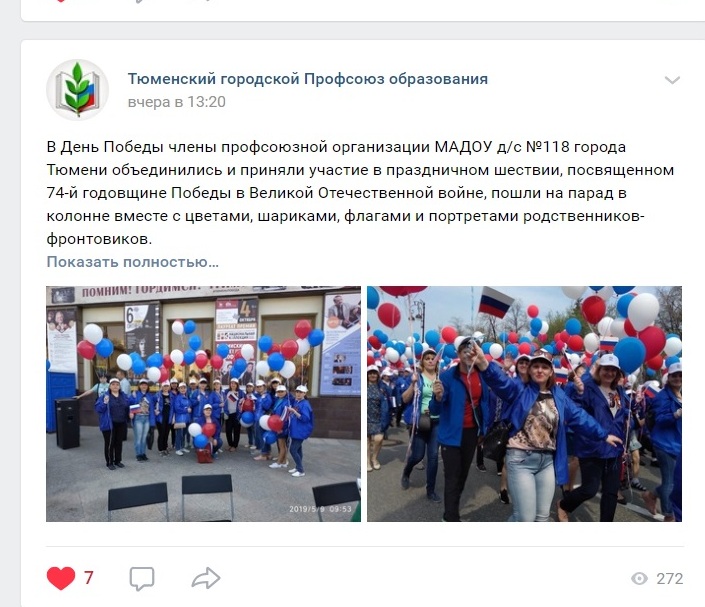 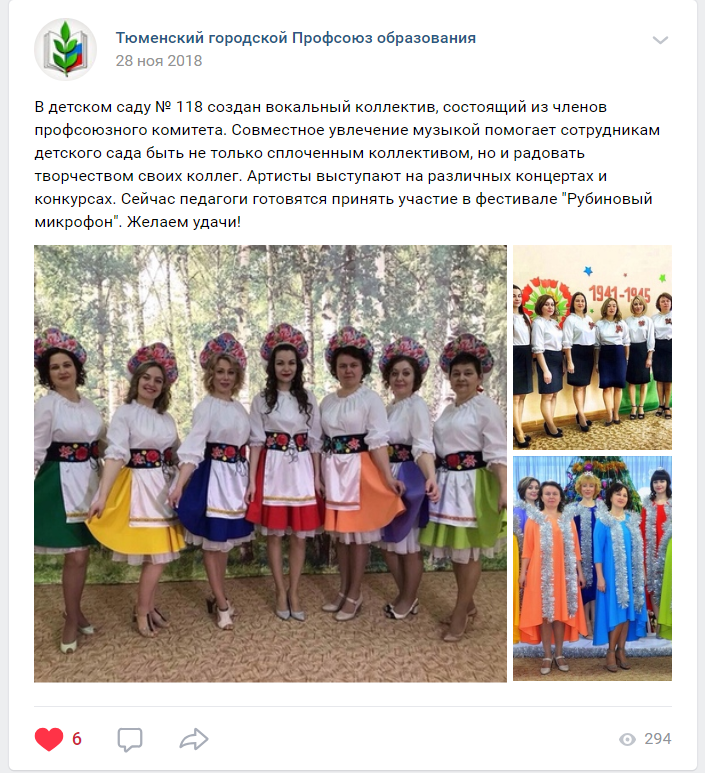 Организация культурно – массовой работы:
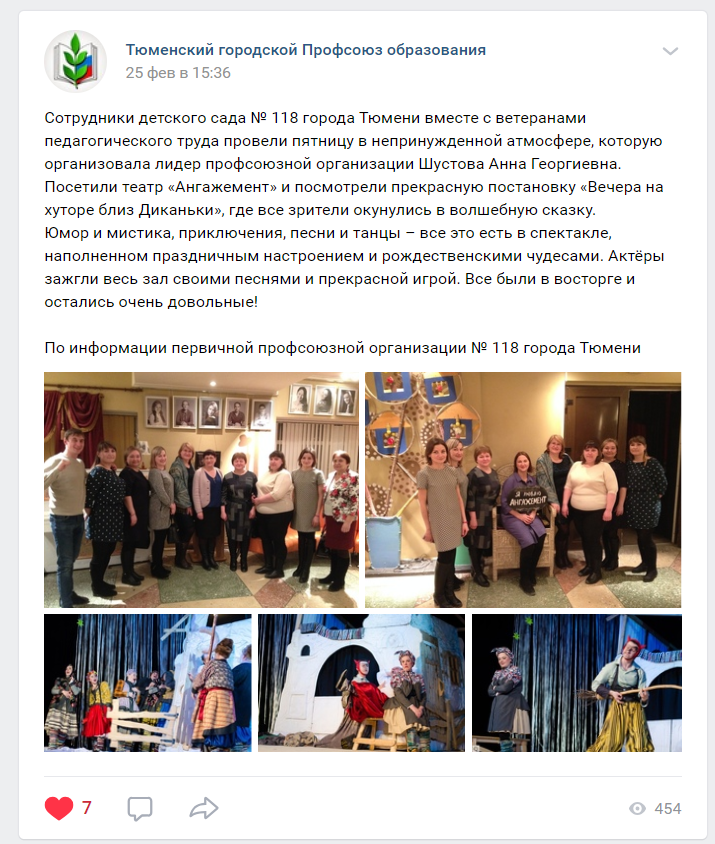 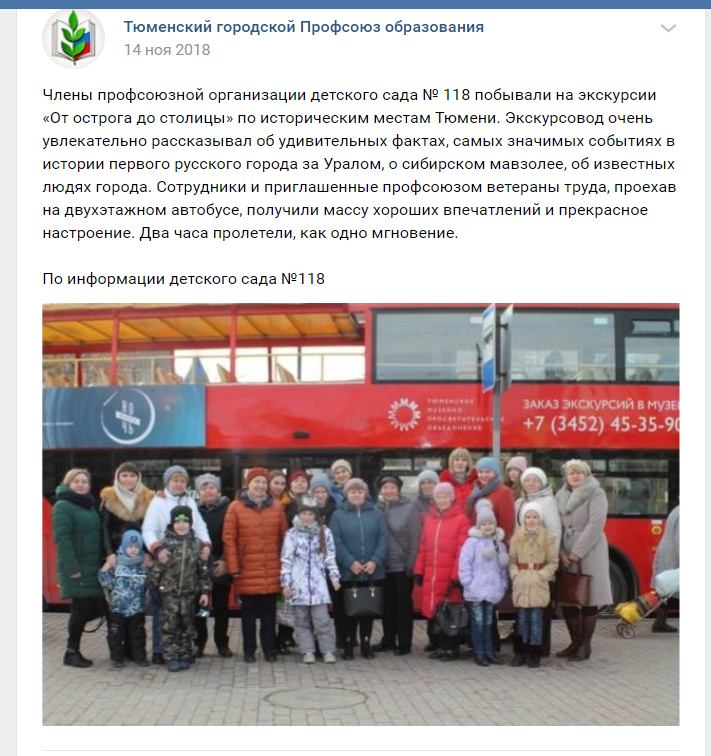 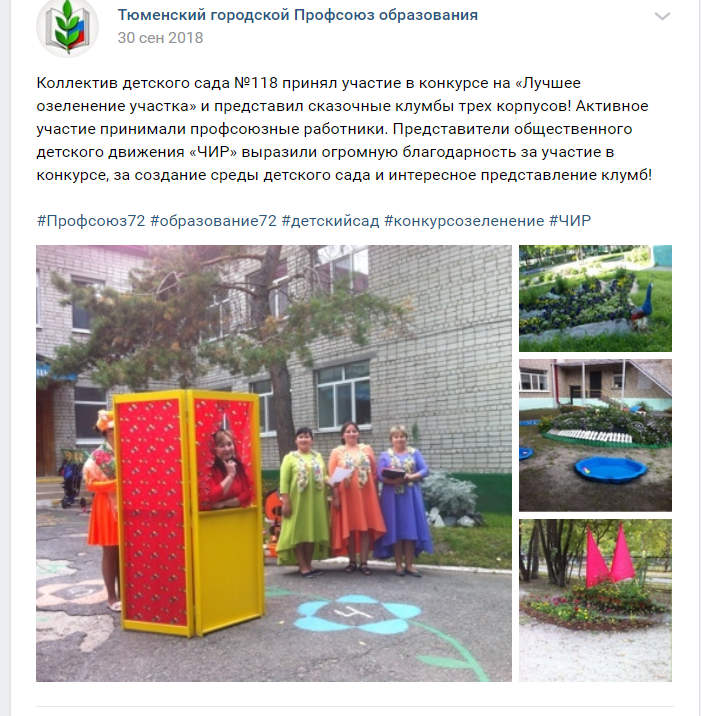 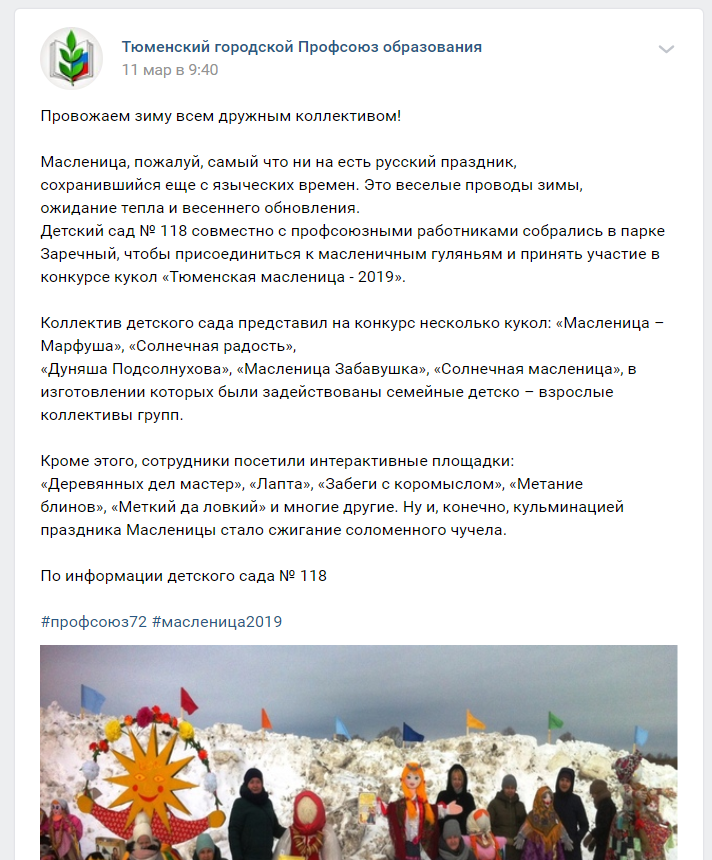 Посещение концерта Дениса Майданова
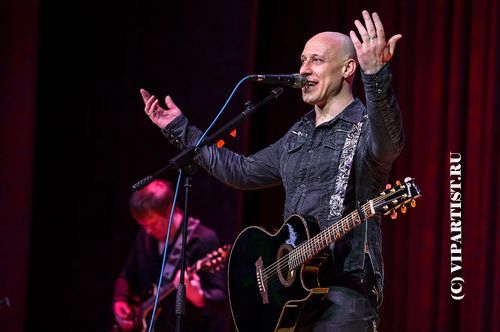 Спектакль «Фаина. Птица, парящая в клетке»
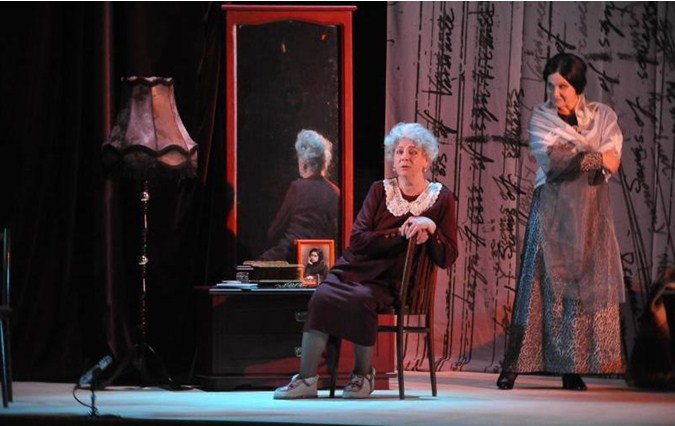 Круглогодично  профсоюз предоставляет возможность членам профсоюза отдыхать и проходить лечение в различных санаториях.
Республика Крым, п.г.т. Черноморское, ул. Луговая д. 18. Гостевой дом «У Айдера»
Республика Крым, г.Ялта, м-н Васильевка, ул.Ульянова Д., 11. Центр отдыха «Учитель»
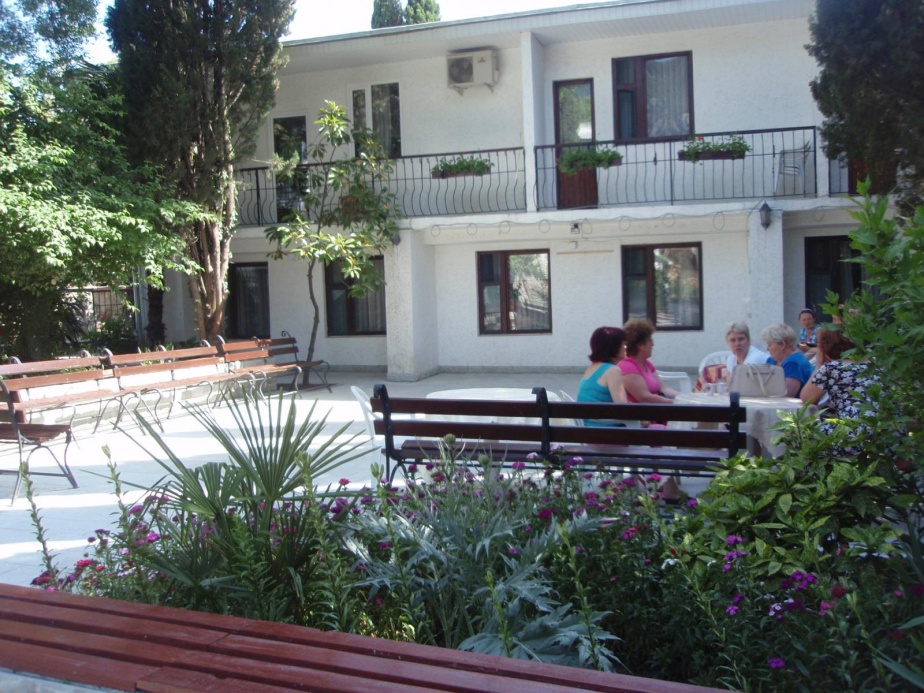 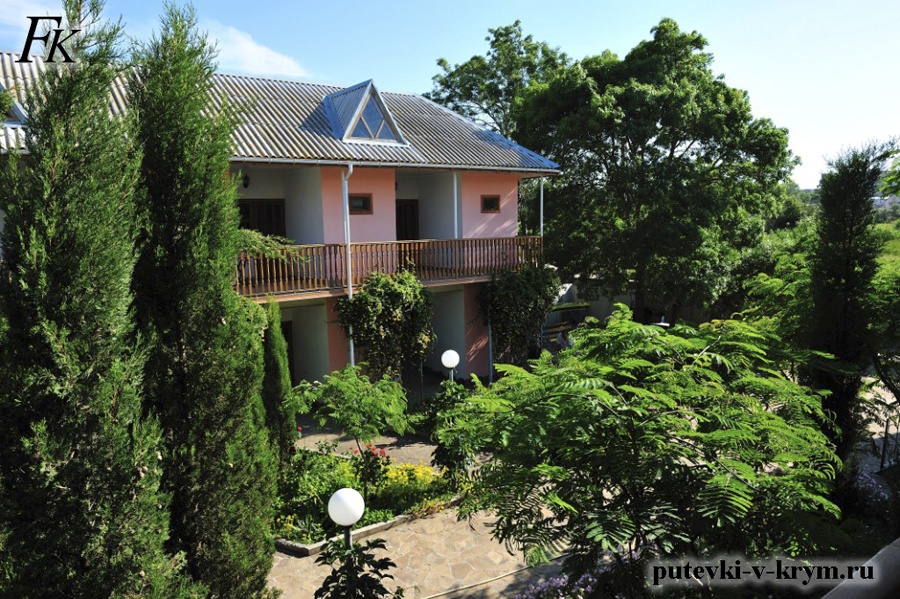 Тюменский район, Ялуторовский тракт, 28км. Санаторий «Градостроитель»
Краснодарский край, г.Адлер, ул. Аллейная, 2б.  Пансионат «Солнышко»
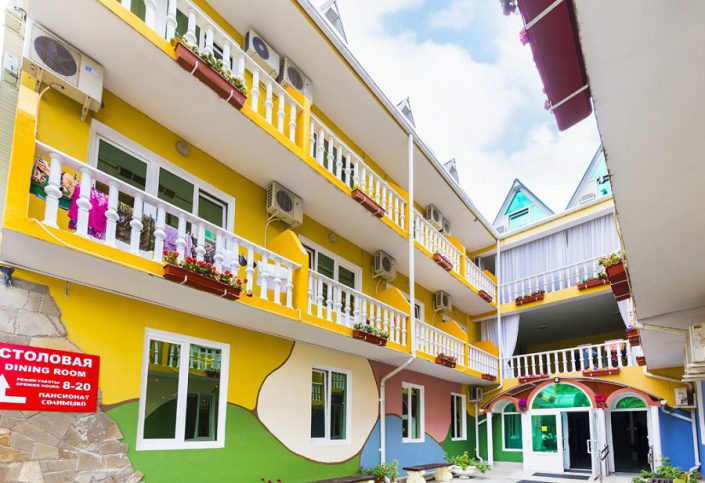 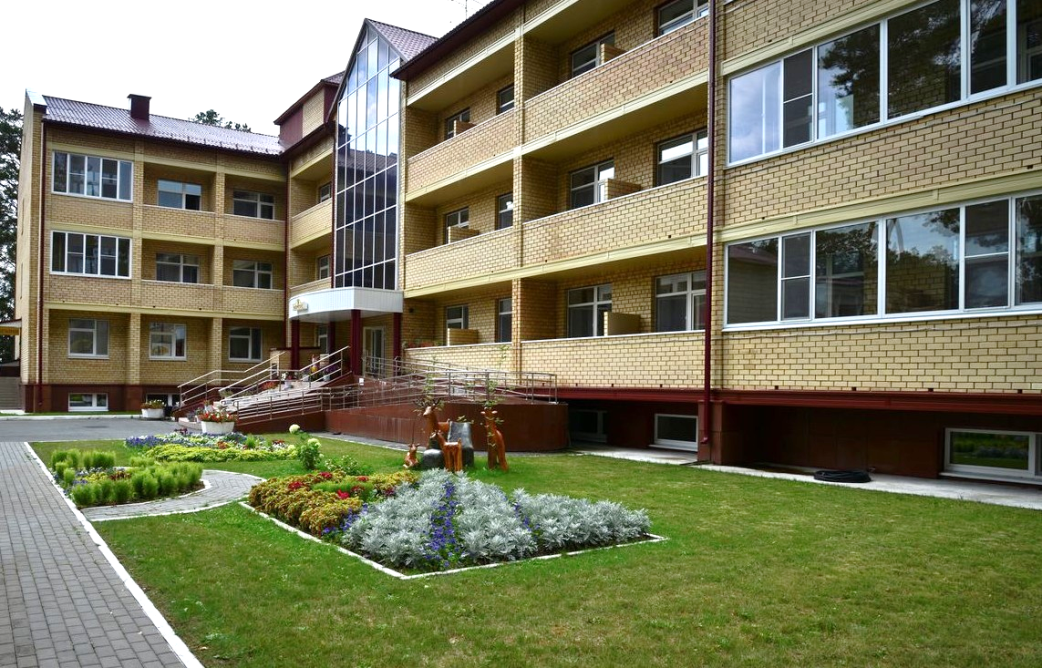 г.Тюмень, ул. Институтская, 1. Санаторий-профилакторий «Берёзовая роща»
50% - 6 750 руб.;
лечение + обед
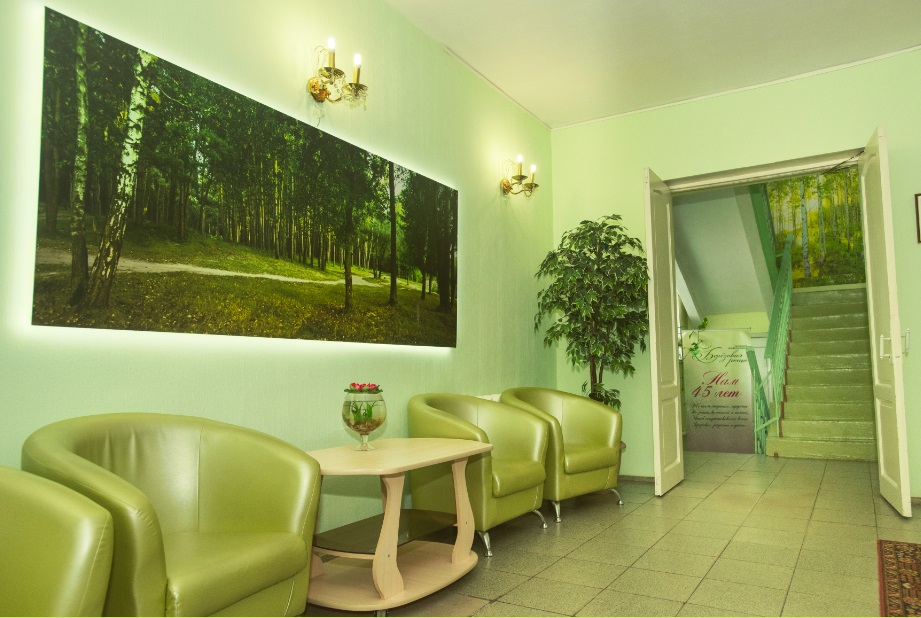 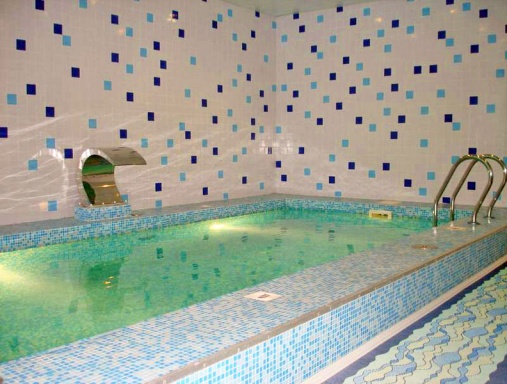 Работа с молодёжью
Цель: вовлечение молодежи в профсоюзную работу, развитие активности
Работа с ветеранами Великой Отечественной войны и ветеранами труда
Цель: обеспечение преемственности  поколений через привлечение ветеранов
Великой Отечественной войны, ветеранов труда
к духовно-нравственному воспитанию воспитанников
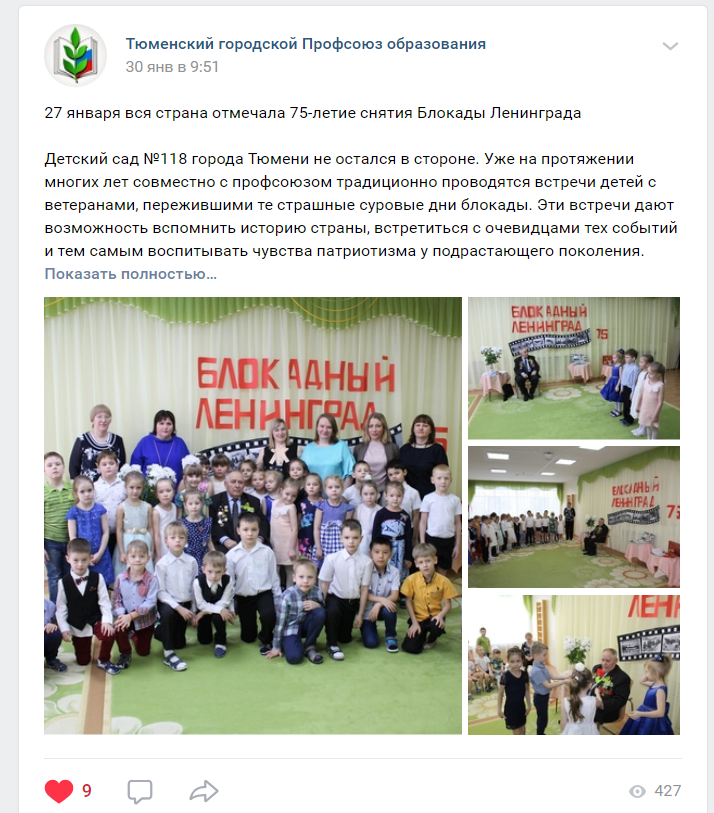 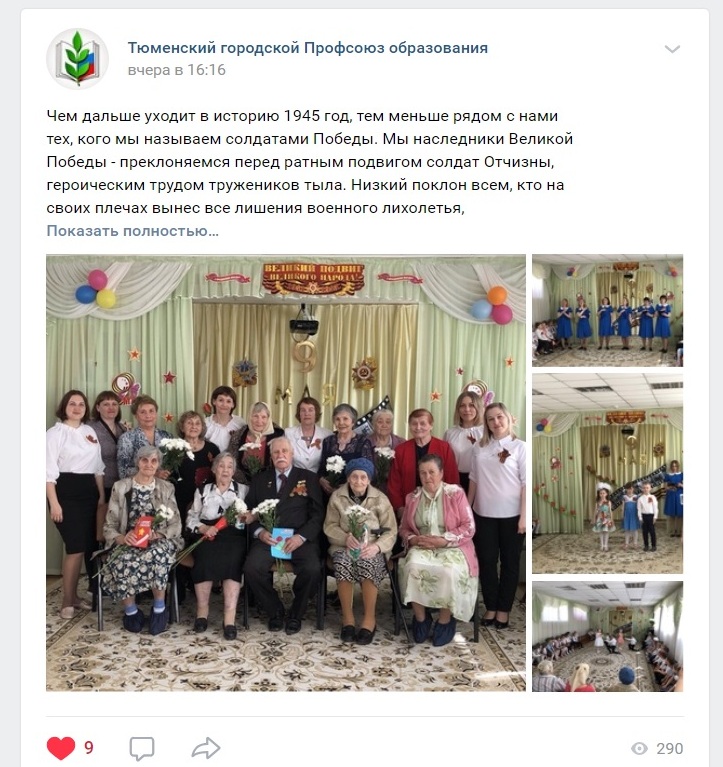 Организация конкурсов и спортивного досуга
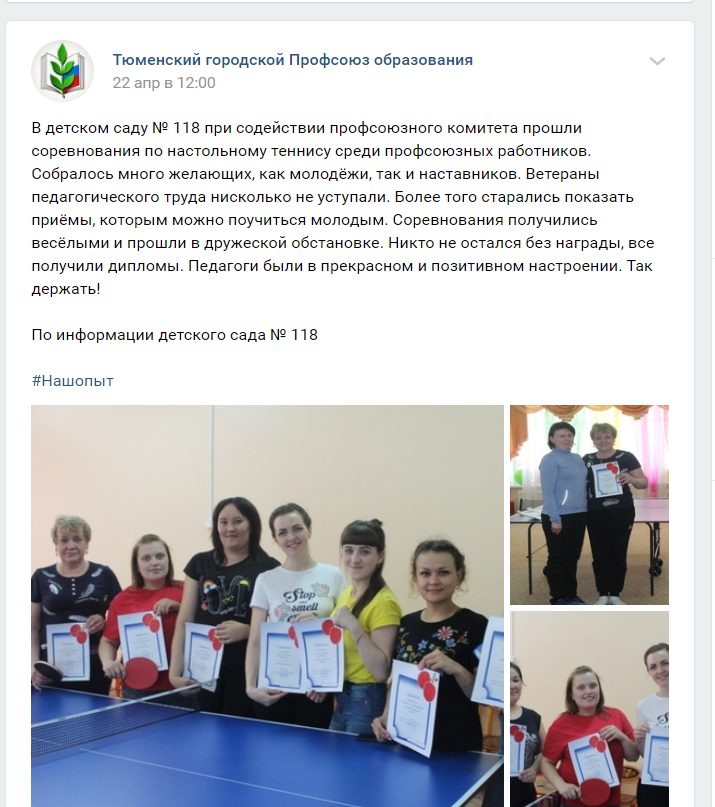 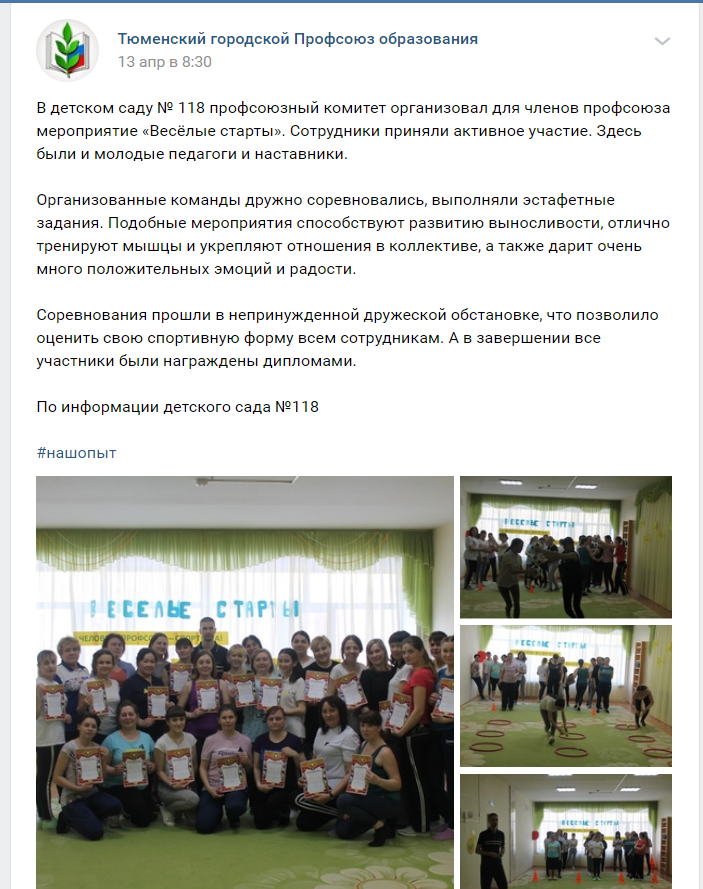 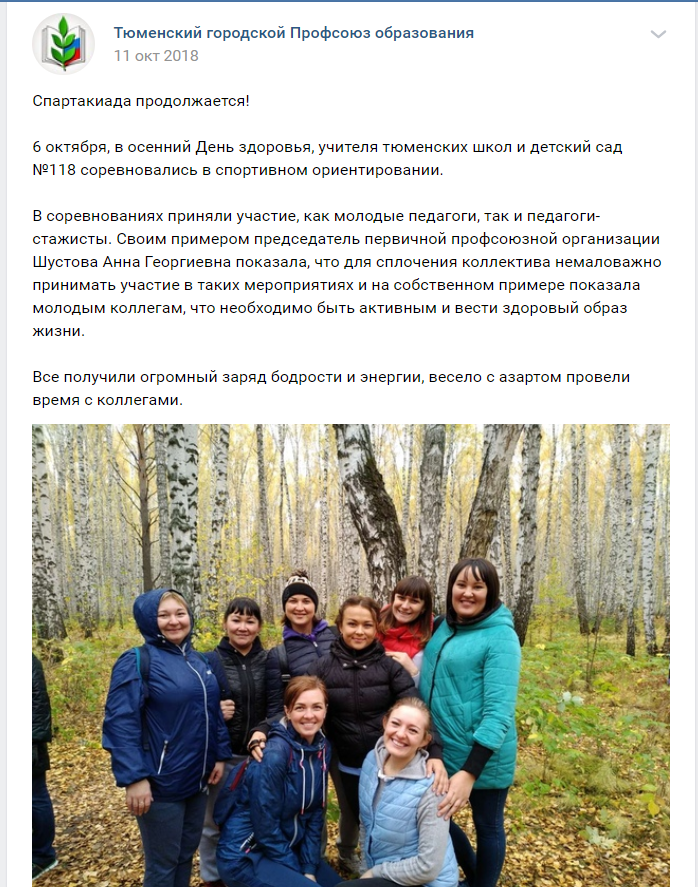 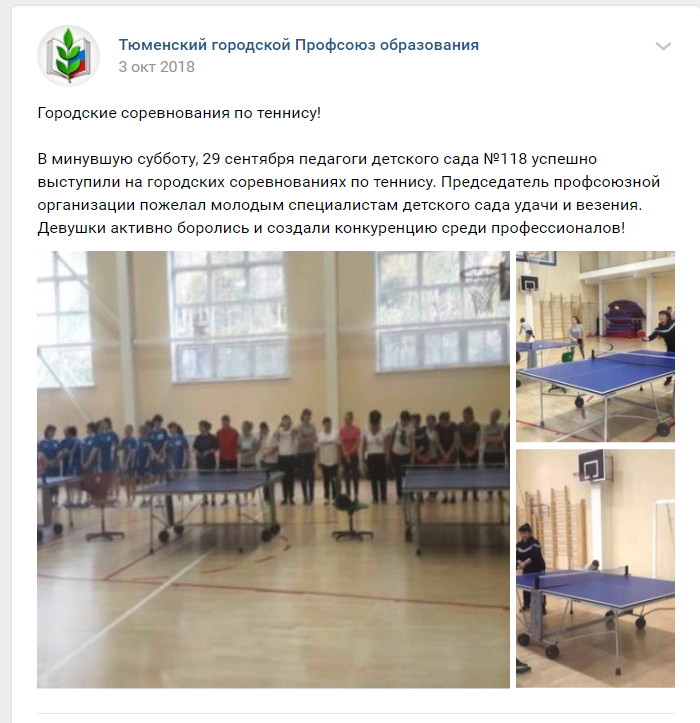 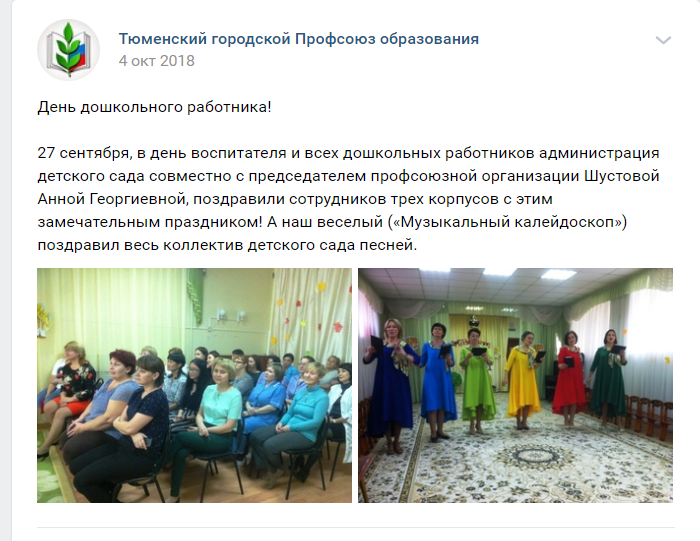 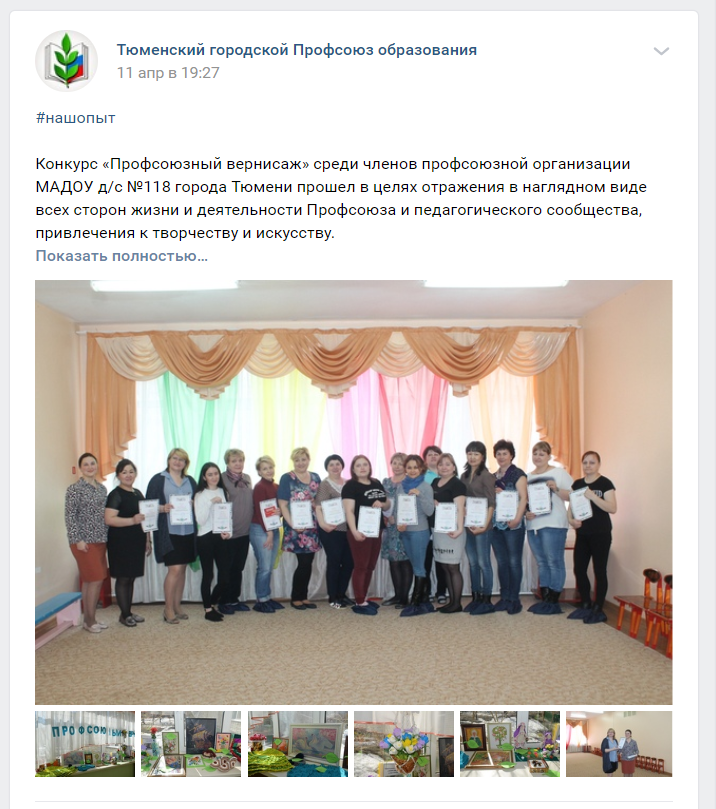 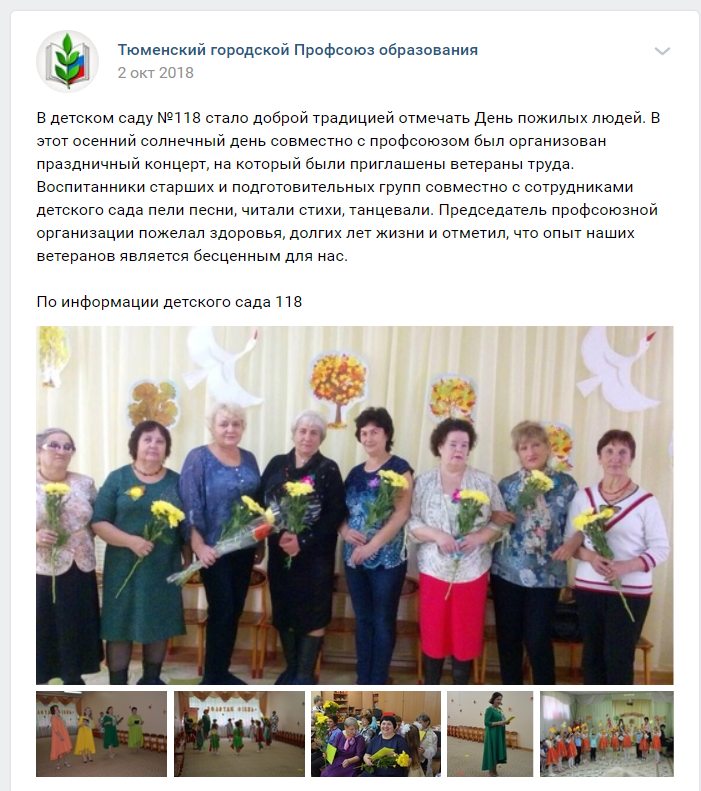 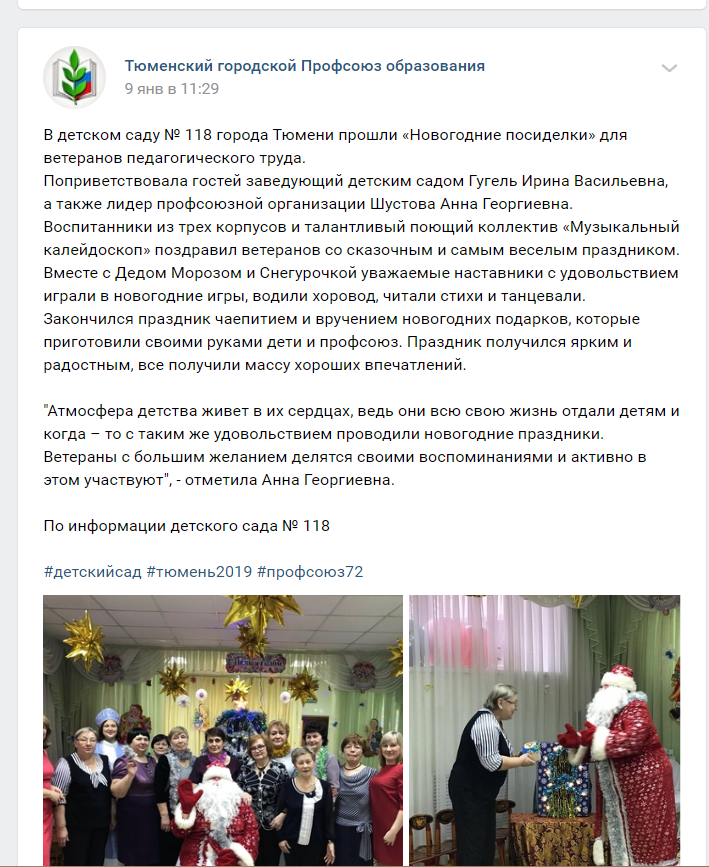 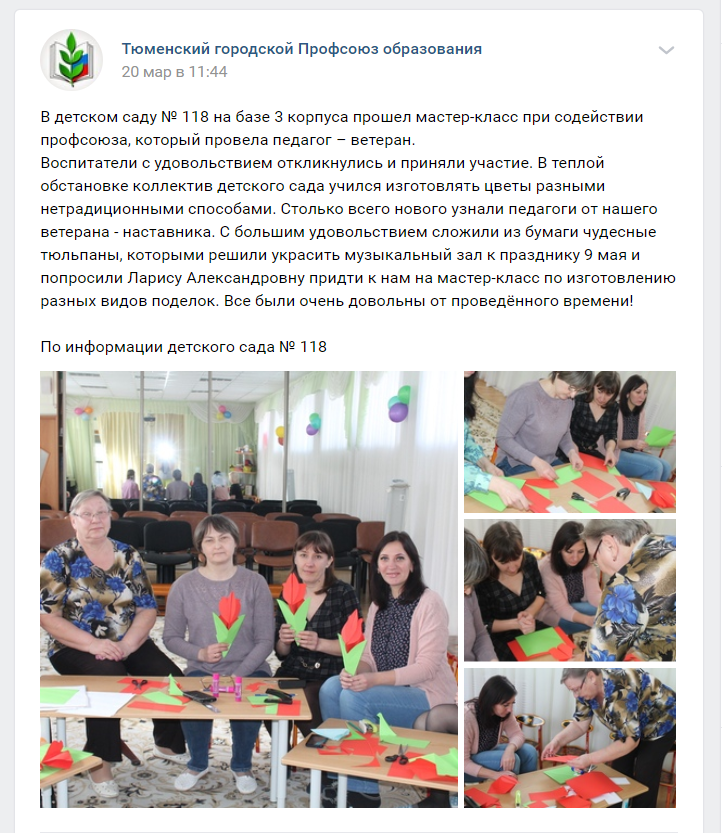 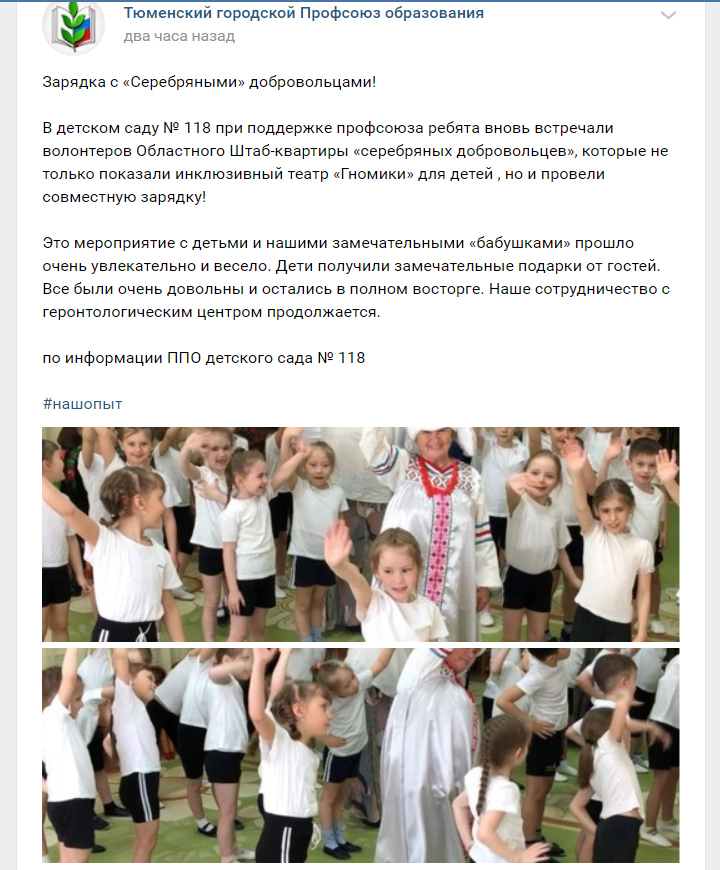 Профсоюзные стенды
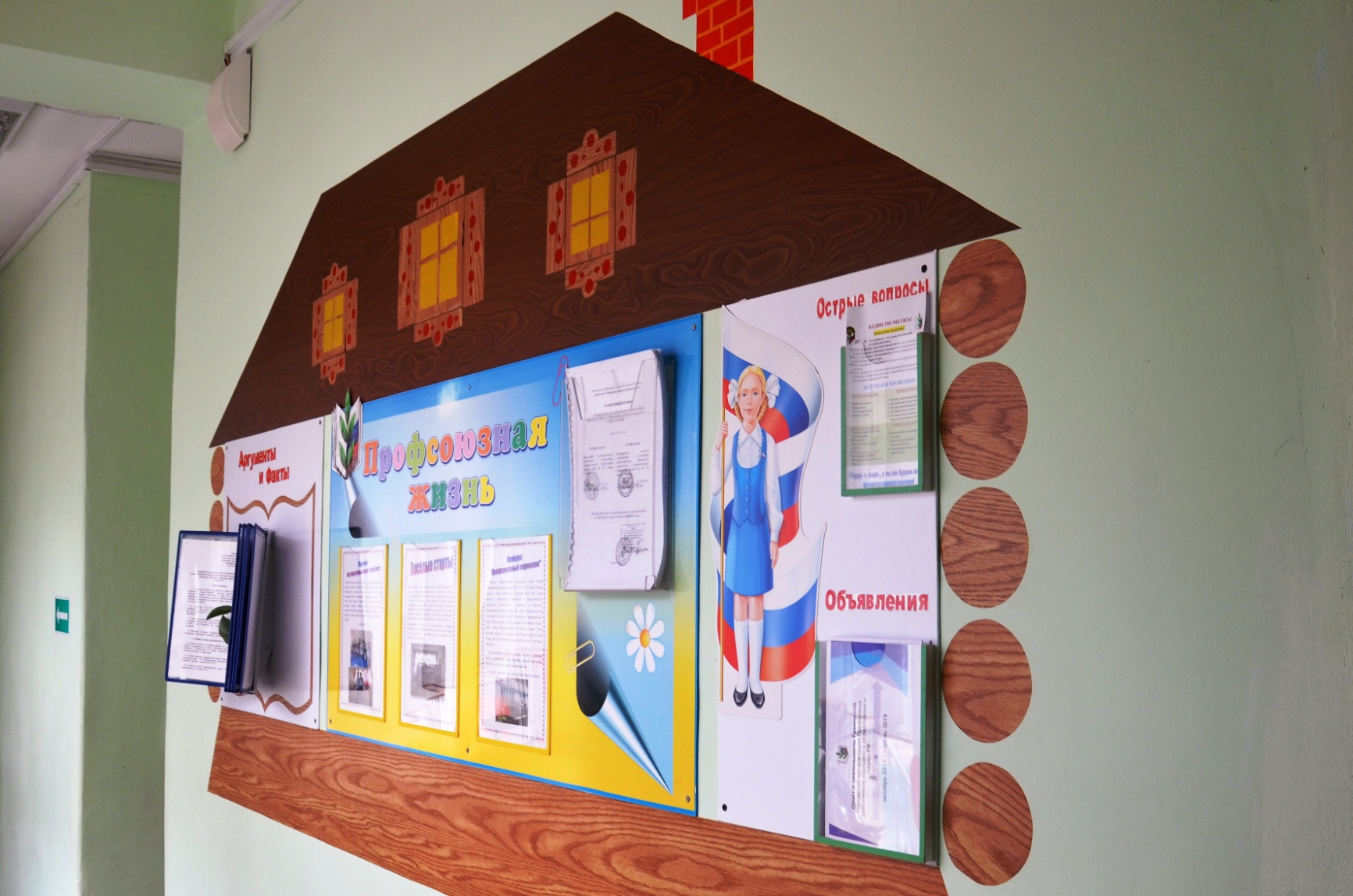 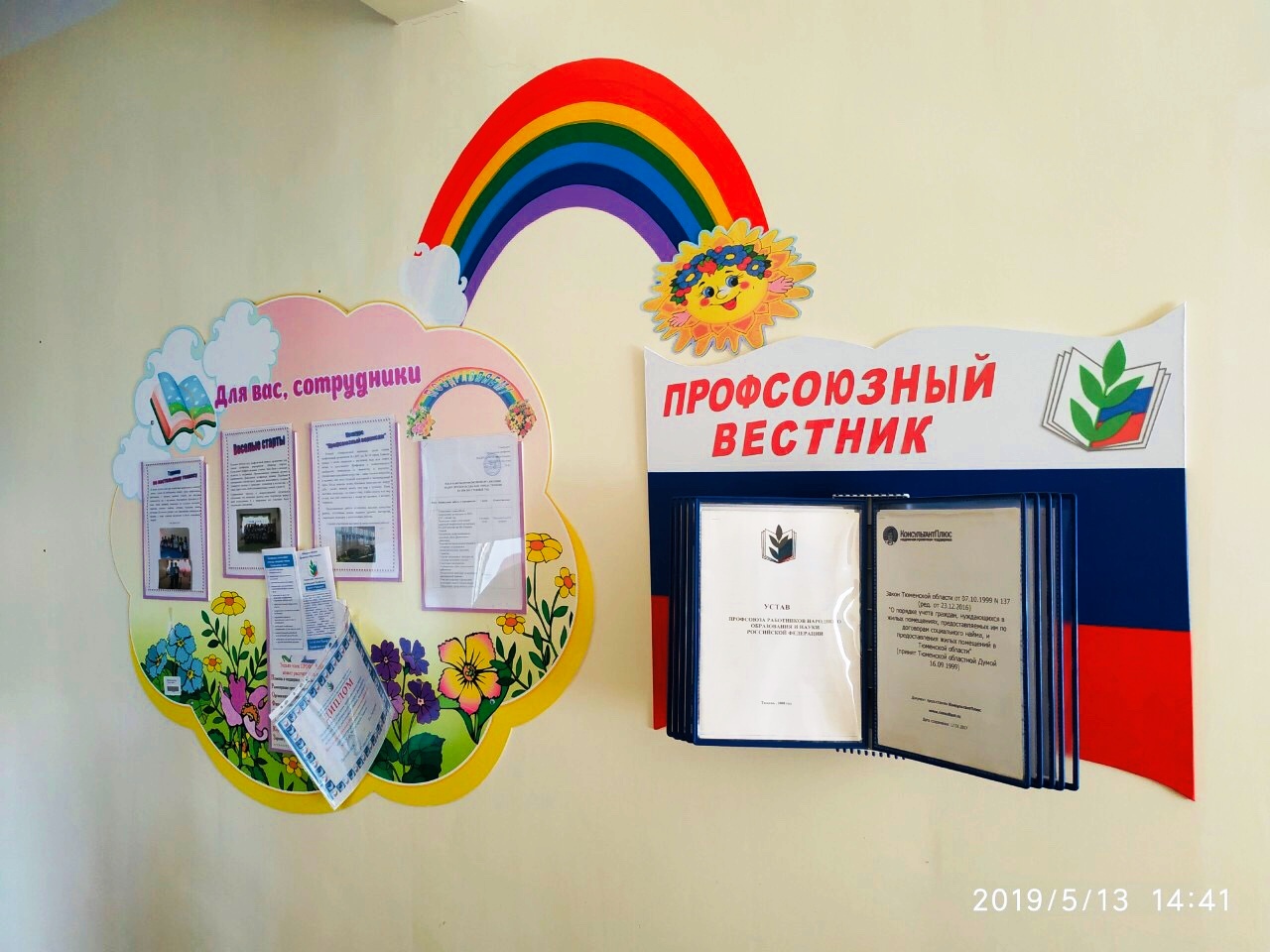 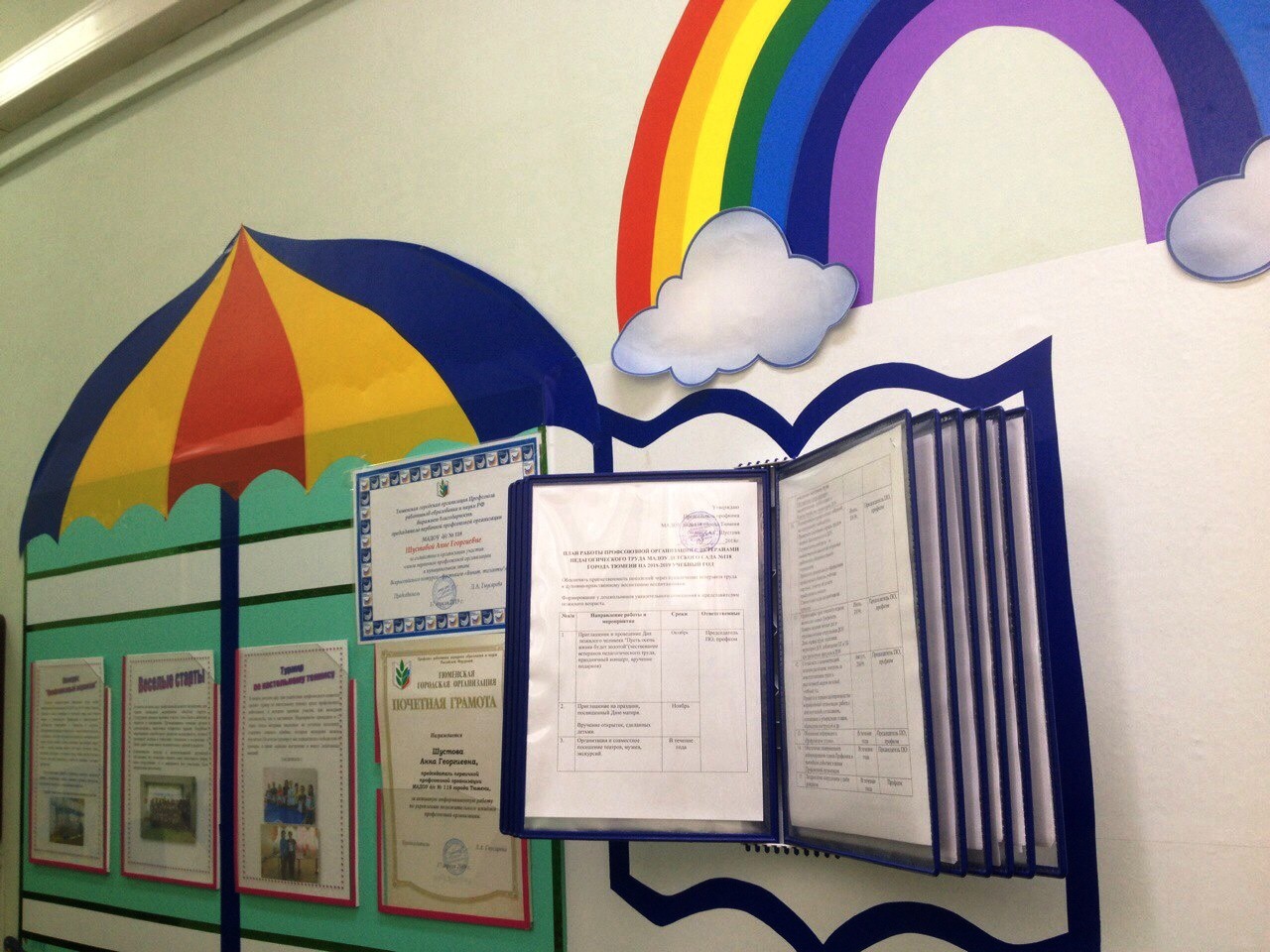 Как маяк Профком нам светит
За собой вперёд ведёт…
И согреет, и приветит,
И поможет и поймёт.
Ну, а праздник наступает –
У него полно забот:
Всем подарки покупает,
И «Программу» подберёт…
 
В профсоюзе все Вас ждут
Здесь помогут, здесь поймут.
Если спор возник у Вас,
Разрешим мы в тот же час.
Защитим мы Вас всегда,
Не обидим никогда.
Все вступайте в профсоюз,
Вам  здесь рады, Вас здесь ждут!!!
Спасибо за внимание